Figure 3. Model prediction for the distribution of compound EPSP's resulting from L2/3–L2/3 pyramidal cell connection ...
Cereb Cortex, Volume 25, Issue 4, April 2015, Pages 849–858, https://doi.org/10.1093/cercor/bht268
The content of this slide may be subject to copyright: please see the slide notes for details.
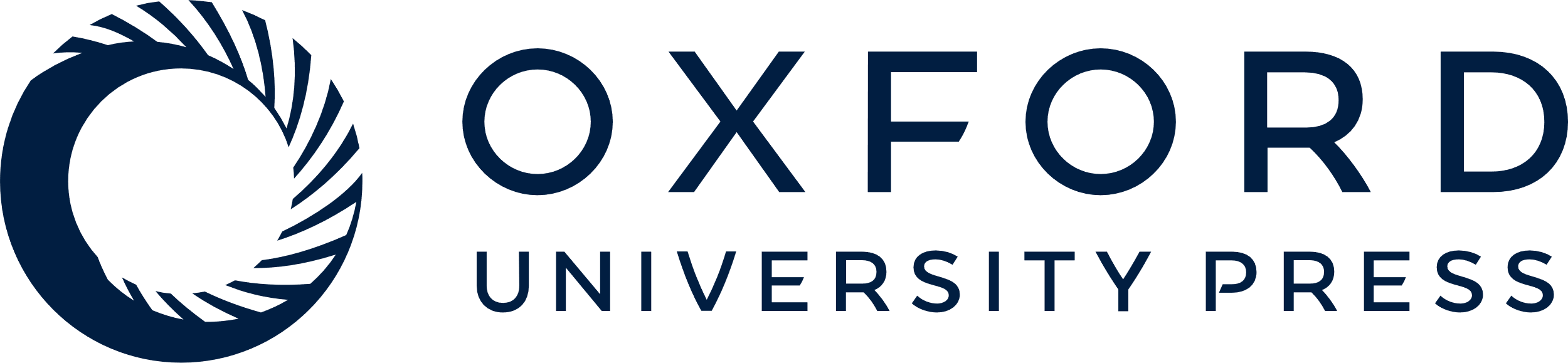 [Speaker Notes: Figure 3. Model prediction for the distribution of compound EPSP's resulting from L2/3–L2/3 pyramidal cell connection following whisker stimulation. (a) Three individual PSTHs measured in vivo from 3 L2/3 pyramidal cells following whisker deflection (purple); the average PSTH in shown in red (n = 25 cells). Gray bars below the PSTHs indicate the onset and offset of the whisker deflection. (b) Composite EPSP amplitude distribution following whisker deflection predicted by the model based either on the 3 individual PSTH shown in a (purple histogram, n = 200) or on the average PSTH (corresponding red histogram, n = 200), see Materials and Methods section. In both cases, AP threshold was not reached.


Unless provided in the caption above, the following copyright applies to the content of this slide: © The Author 2013. Published by Oxford University Press.This is an Open Access article distributed under the terms of the Creative Commons Attribution Non-Commercial License (http://creativecommons.org/licenses/by-nc/3.0/), which permits non-commercial re-use, distribution, and reproduction in any medium, provided the original work is properly cited. For commercial re-use, please contact journals.permissions@oup.com]